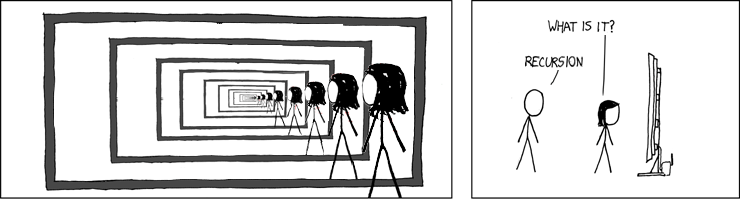 Structural Induction
CSE 311 Winter 23
Lecture 17
Induction Big Picture
So far: We used induction to prove a statement over the natural numbers.
	“Prove that P(n) holds for all natural numbers n.”

Next goal: In CS, we deal with Strings, Lists, Trees, and other recursively defined sets. Would like to prove statements over these sets.
	“Prove that P(T) holds for all trees T.”
	“Prove that P(x) holds for all strings x.”
Recursive Definitions of Sets
Recursive Definitions of Sets
[Speaker Notes: Mention what happens to all integers if you change it to 5 in S (answer: nothing. Many different possible recursive definitions)]
Recursive Definitions of Sets
Structural Induction
Structural Induction Example
Structural Induction
1. Intro: 
2. Base Case(s):

3. Inductive Hypothesis:

4. Inductive Step:




5. Conclusion:
Structural Induction
Structural Induction
Structural Induction
Structural Induction Template
Wait a minute! Why can we do this?
S
6
15
30
21
12
18
27
24…
Weak Induction is a special case of Structural
2
1
0
5
4
3
6
7
8…
Strings
Strings
Functions on Strings
1. Introduction:
2. Base Case:
3. Inductive Hypothesis:
4. Inductive Step:
More Structural Sets
Functions on Binary Trees
Structural Induction on Binary Trees